Bouwkunde 1.1
Rens Heestermans
Onderwerp dit blok
Metselwerk
Fundering op staal
Begane Grond vloer
Platte daken
isolatie
Hoe ziet het blok er uit?
Wekelijks online theorie, ongeveer 30 minuten per keer
Totaal 7 weken
Elke week een opdracht.
In laatste week een toets met 10 open vragen.
Zijn er vragen of onduidelijkheden, lc.heestermans@alfa-college.nl
metselwerk
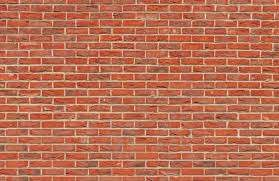 metselwerk
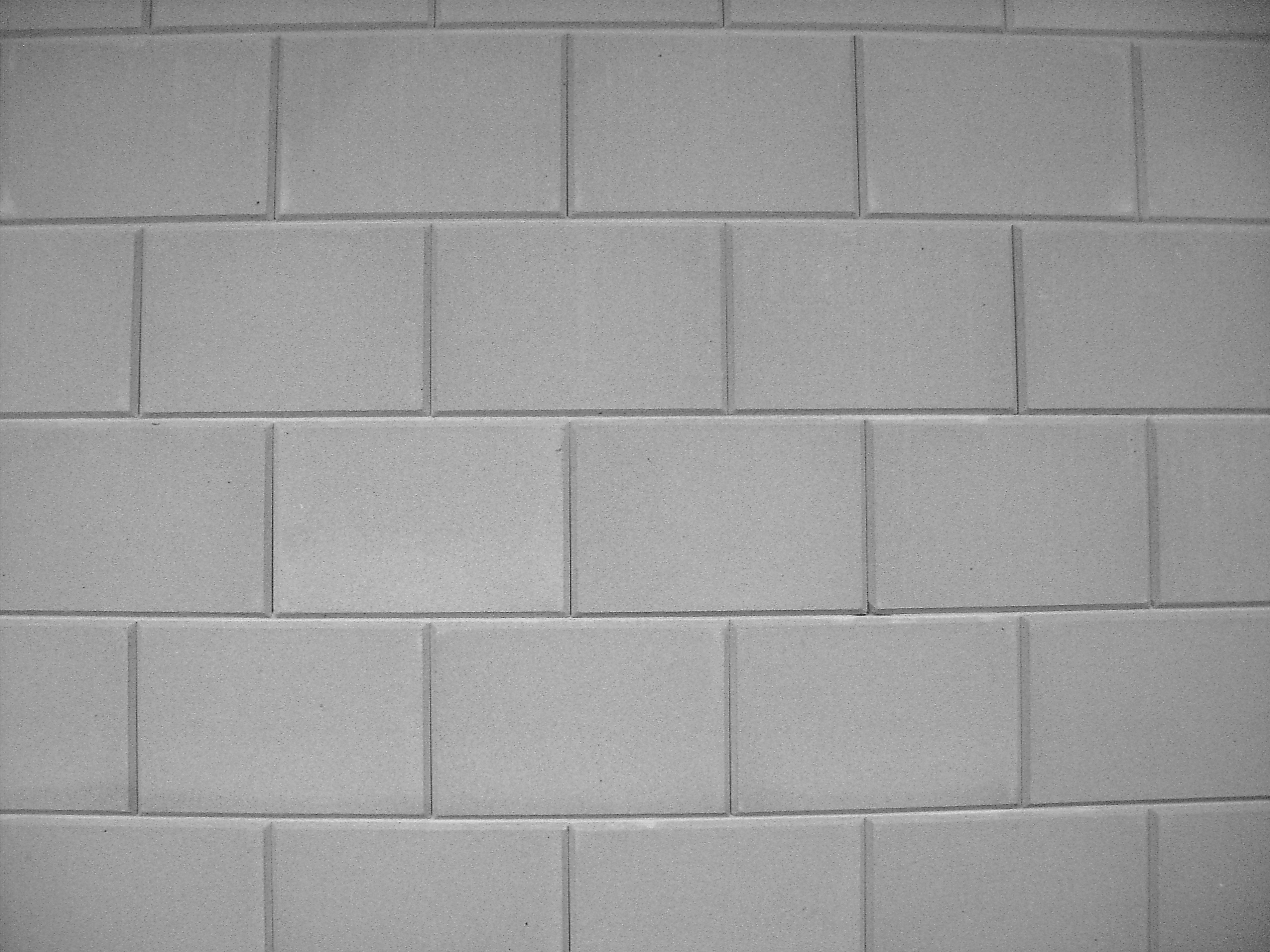 metselwerk
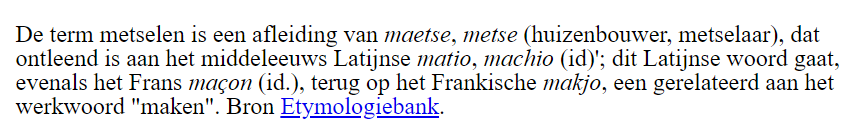 metselwerk
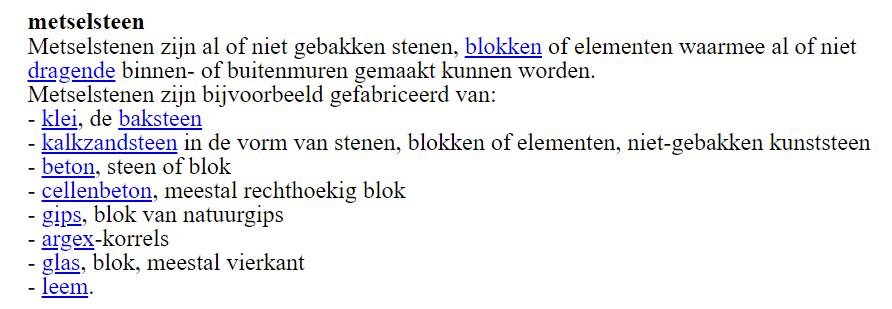 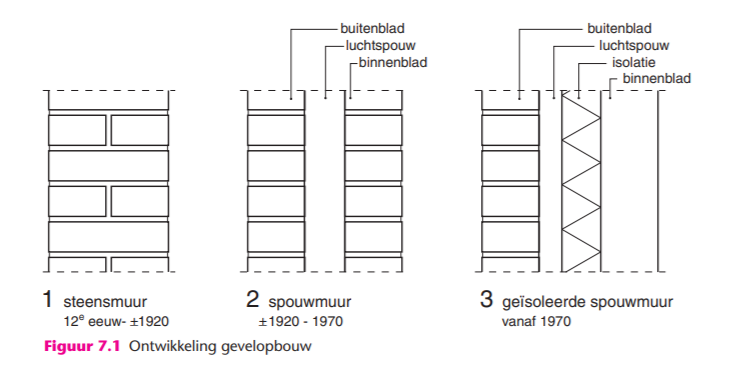 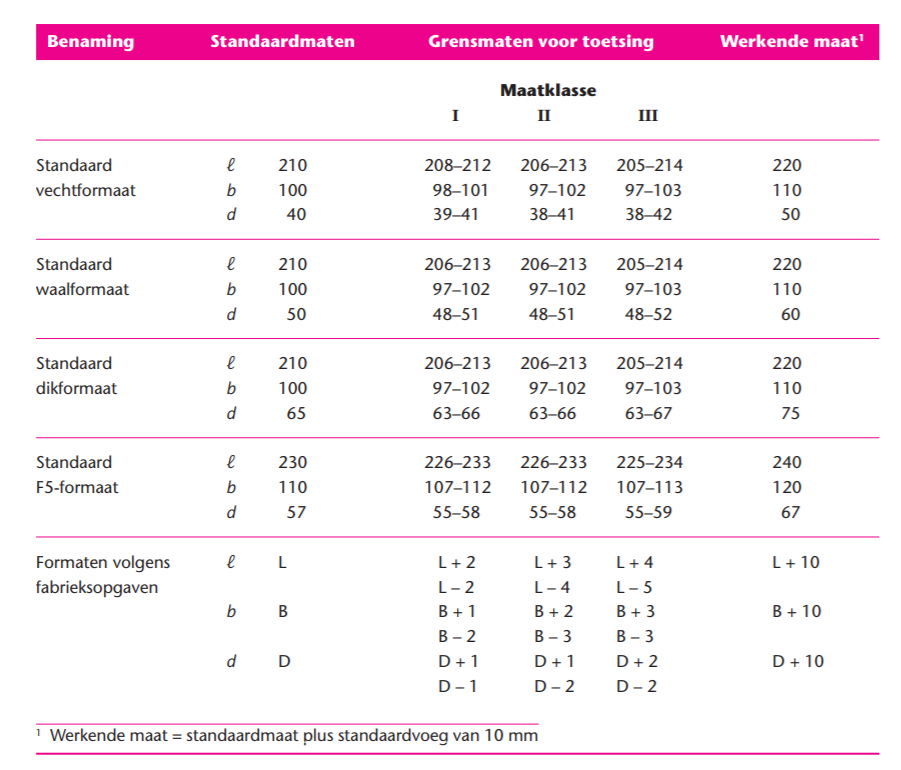 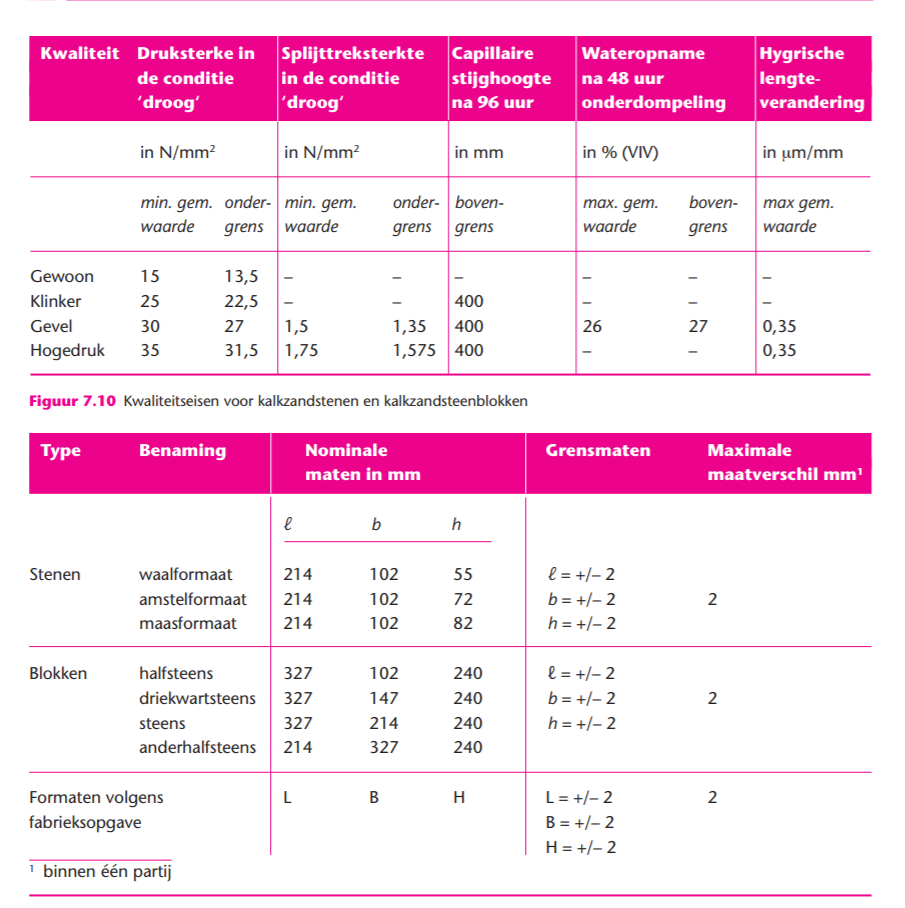 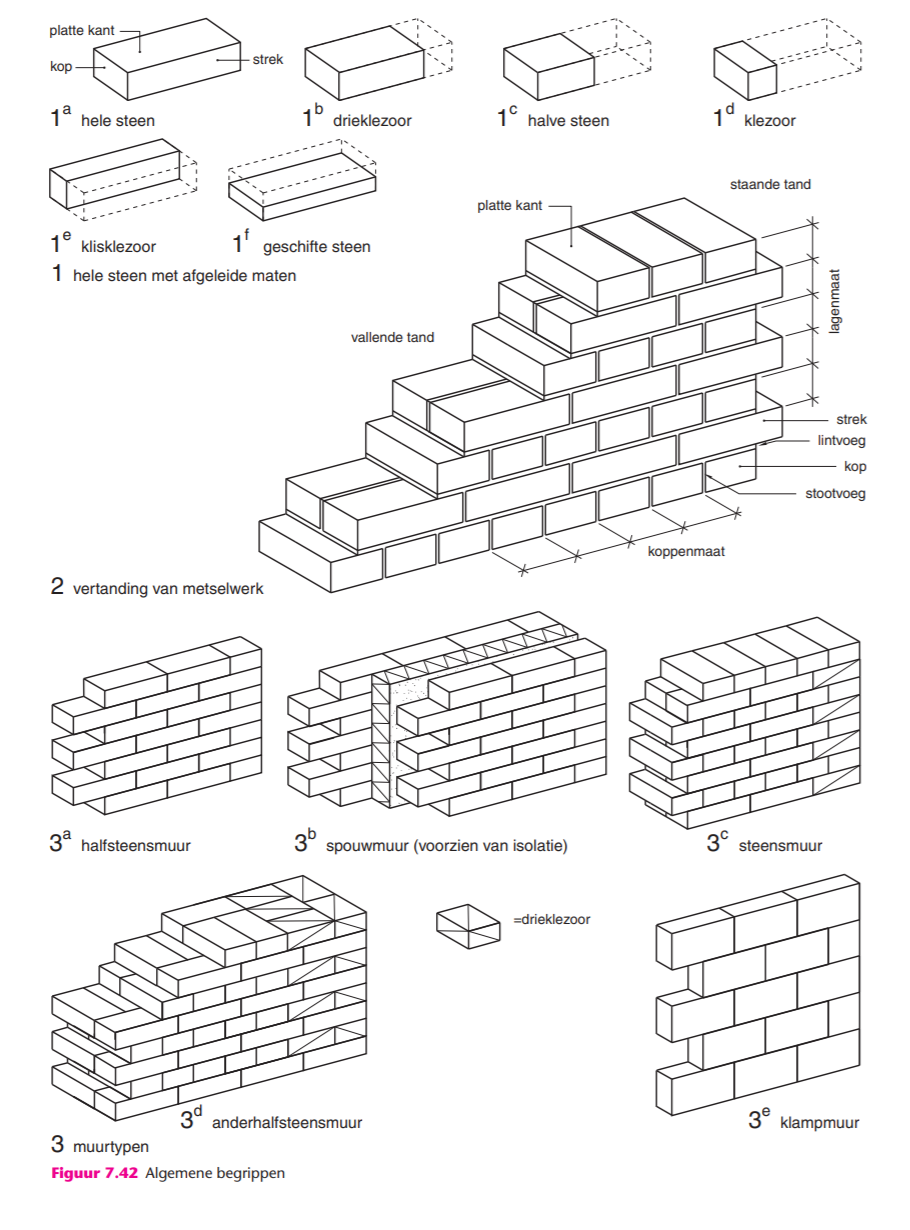 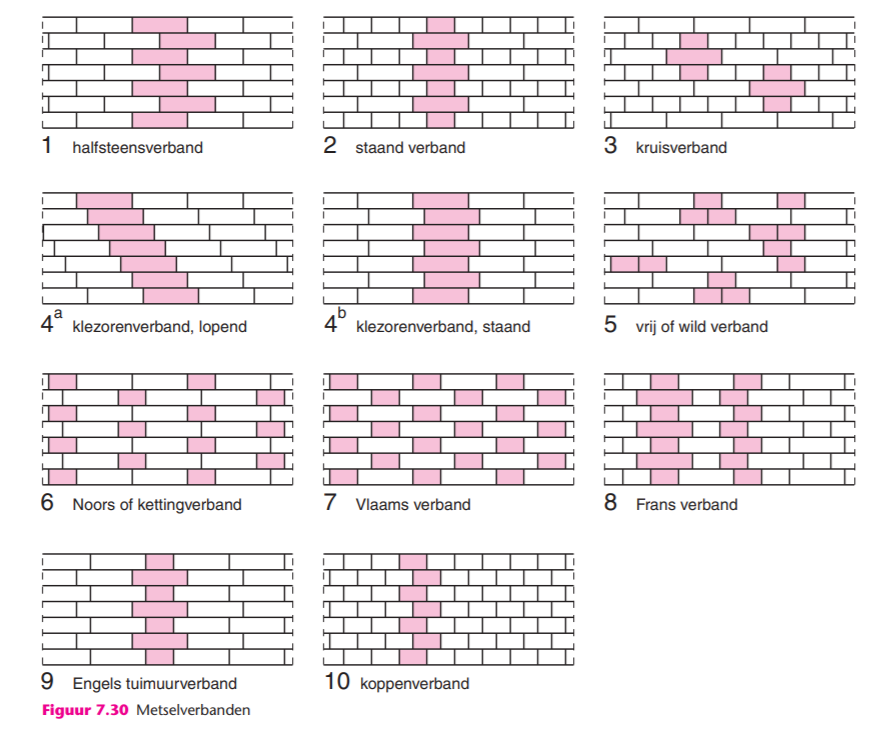 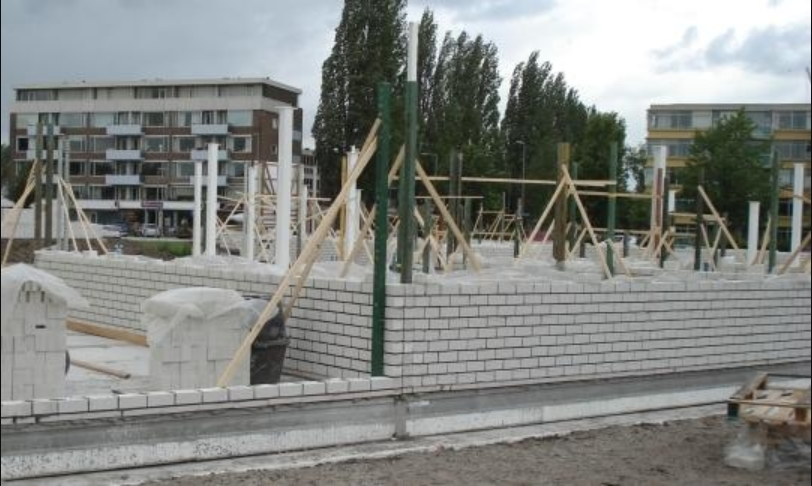 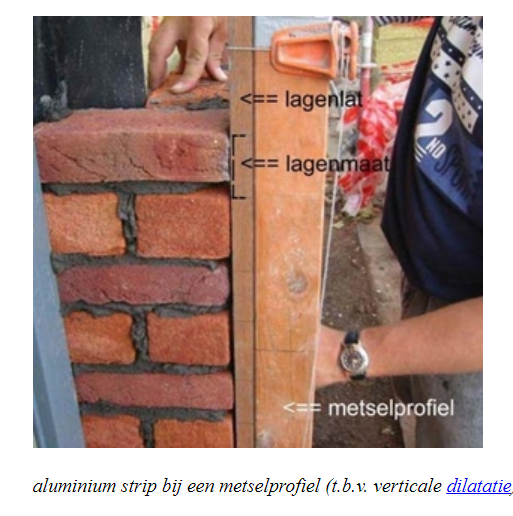 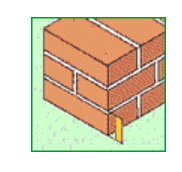 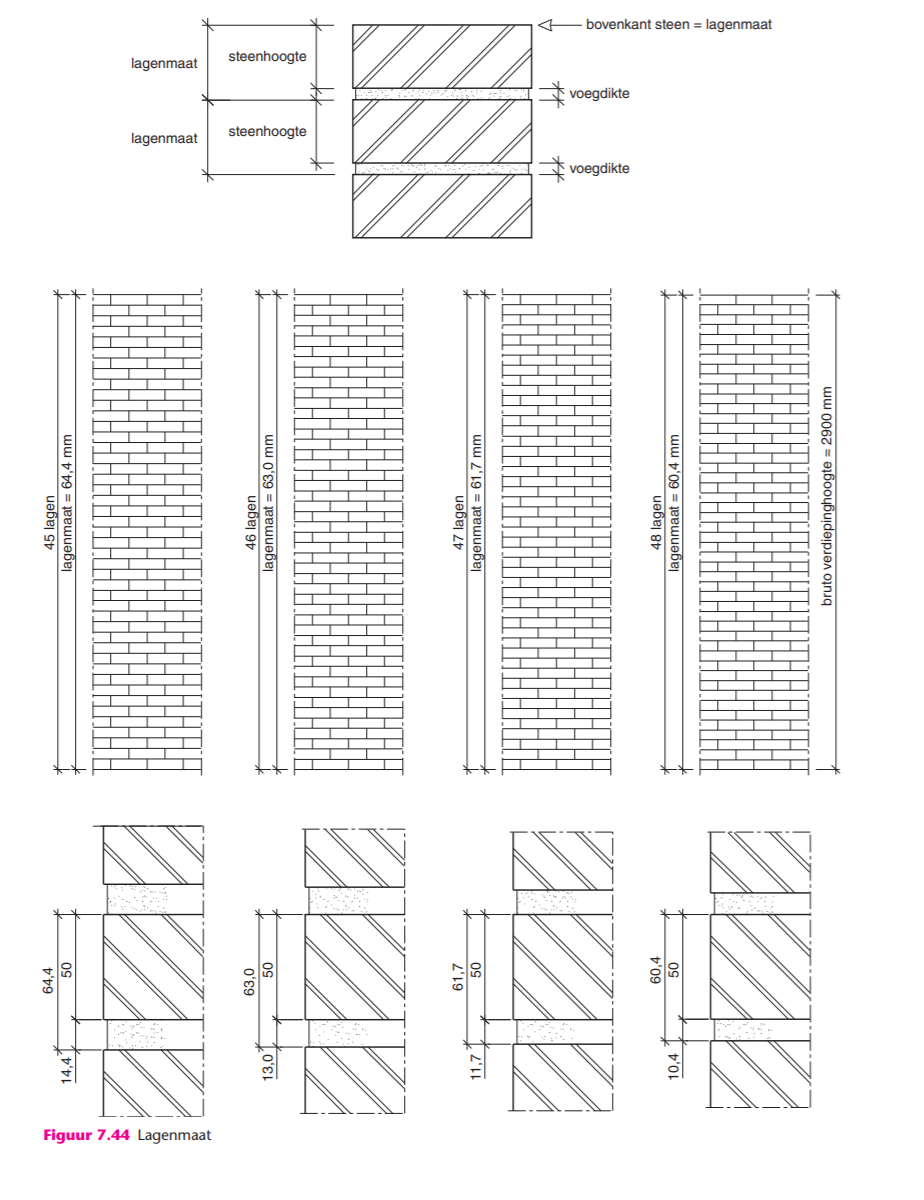 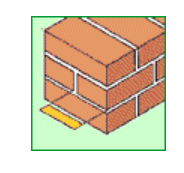 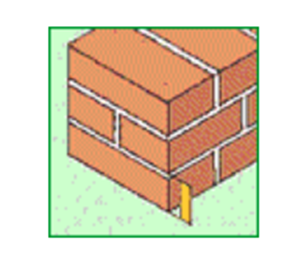 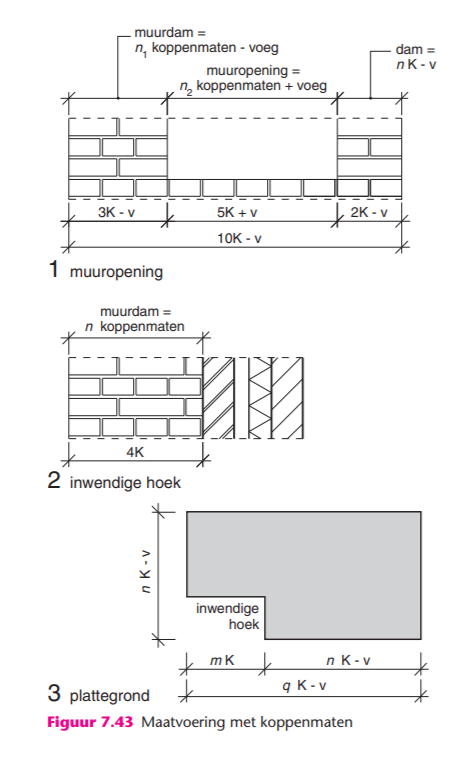 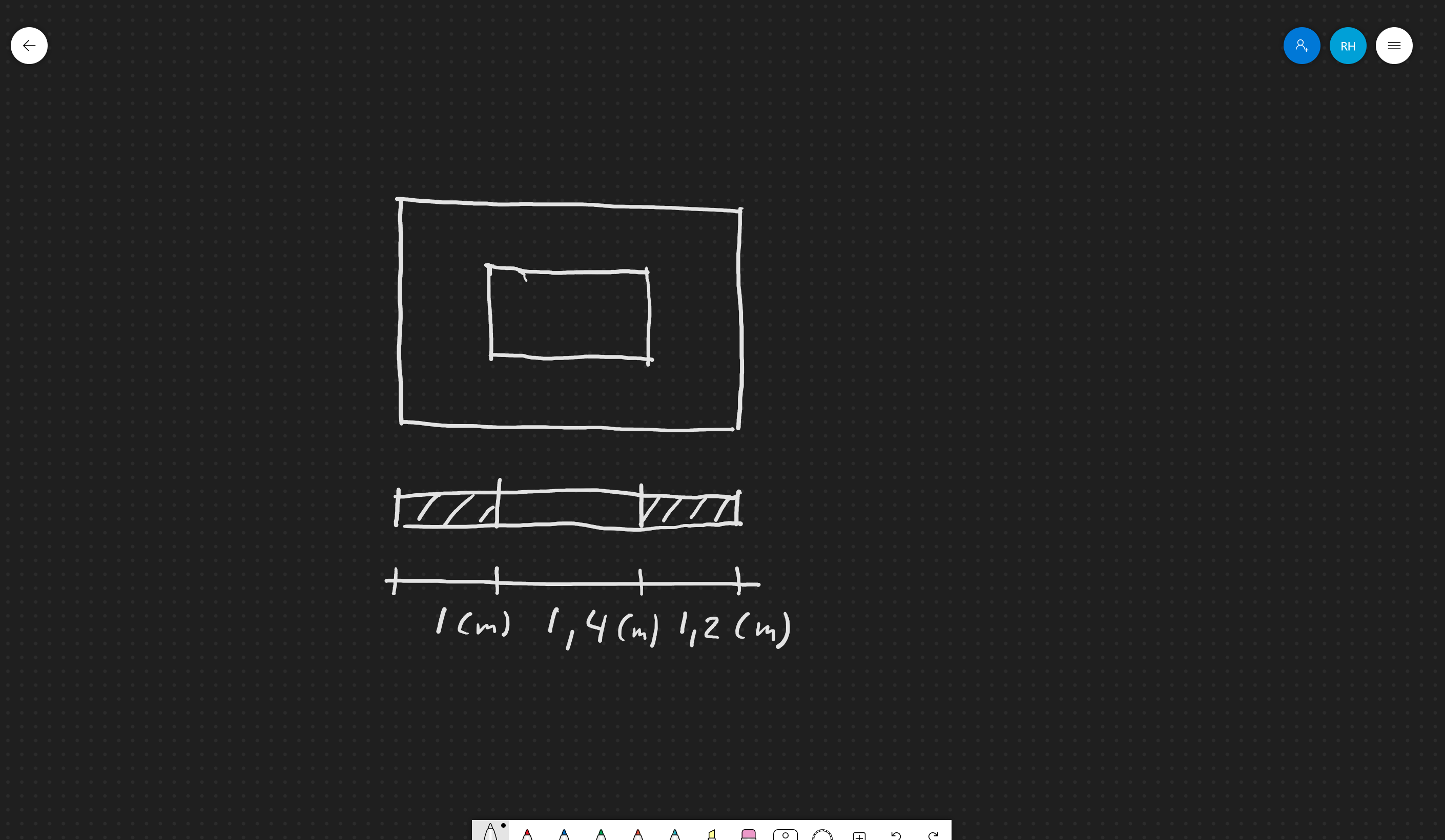 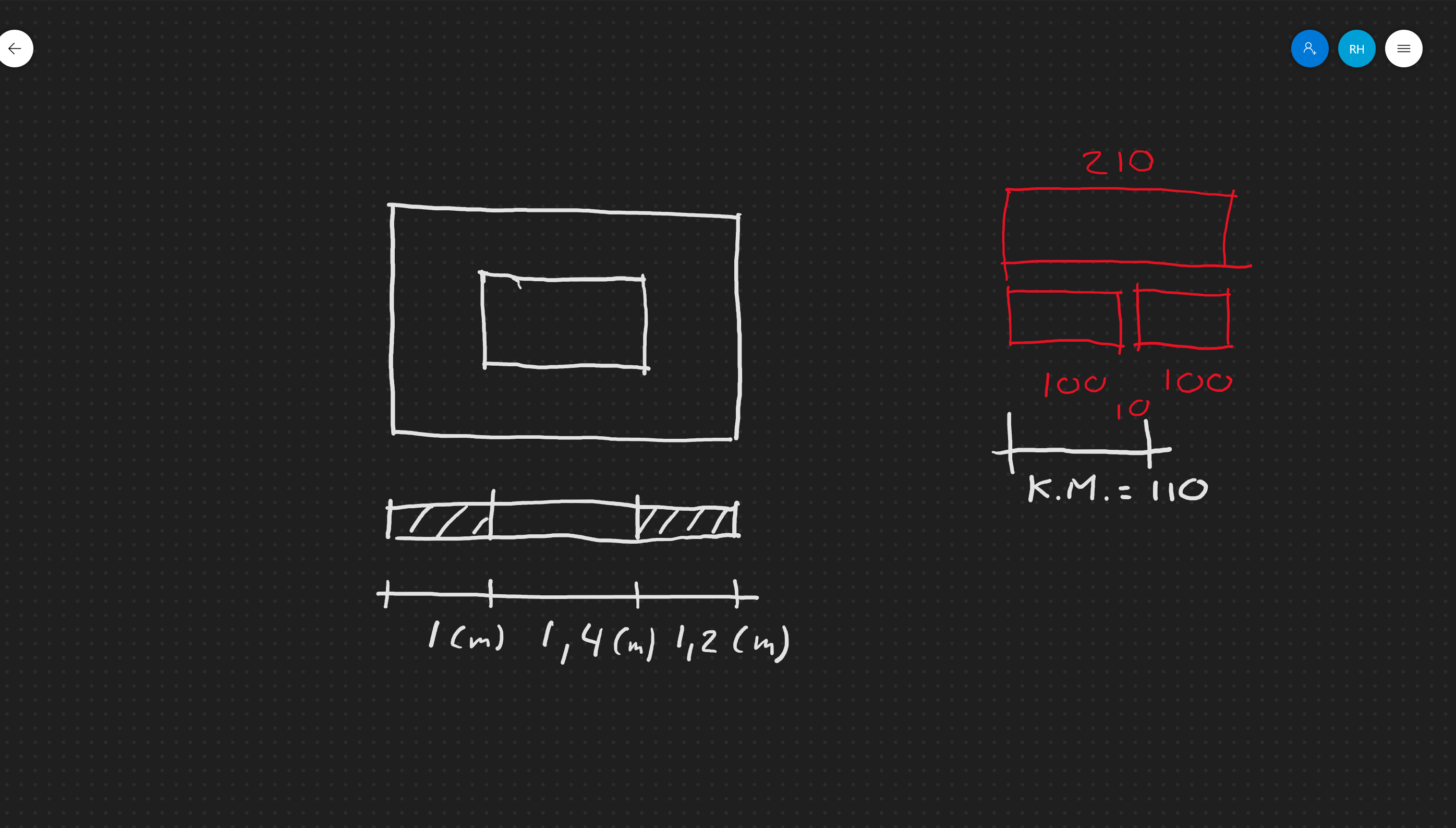 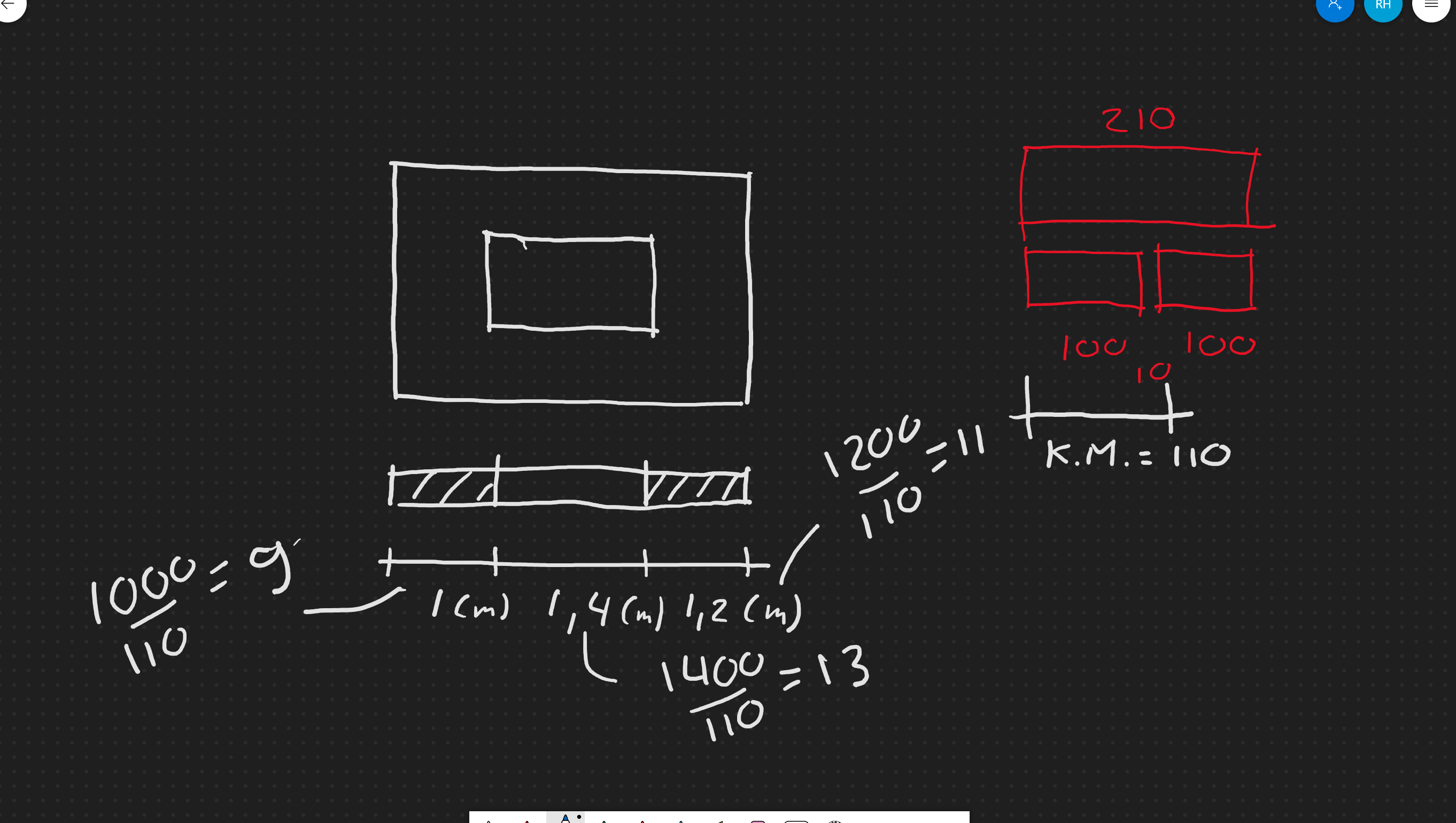 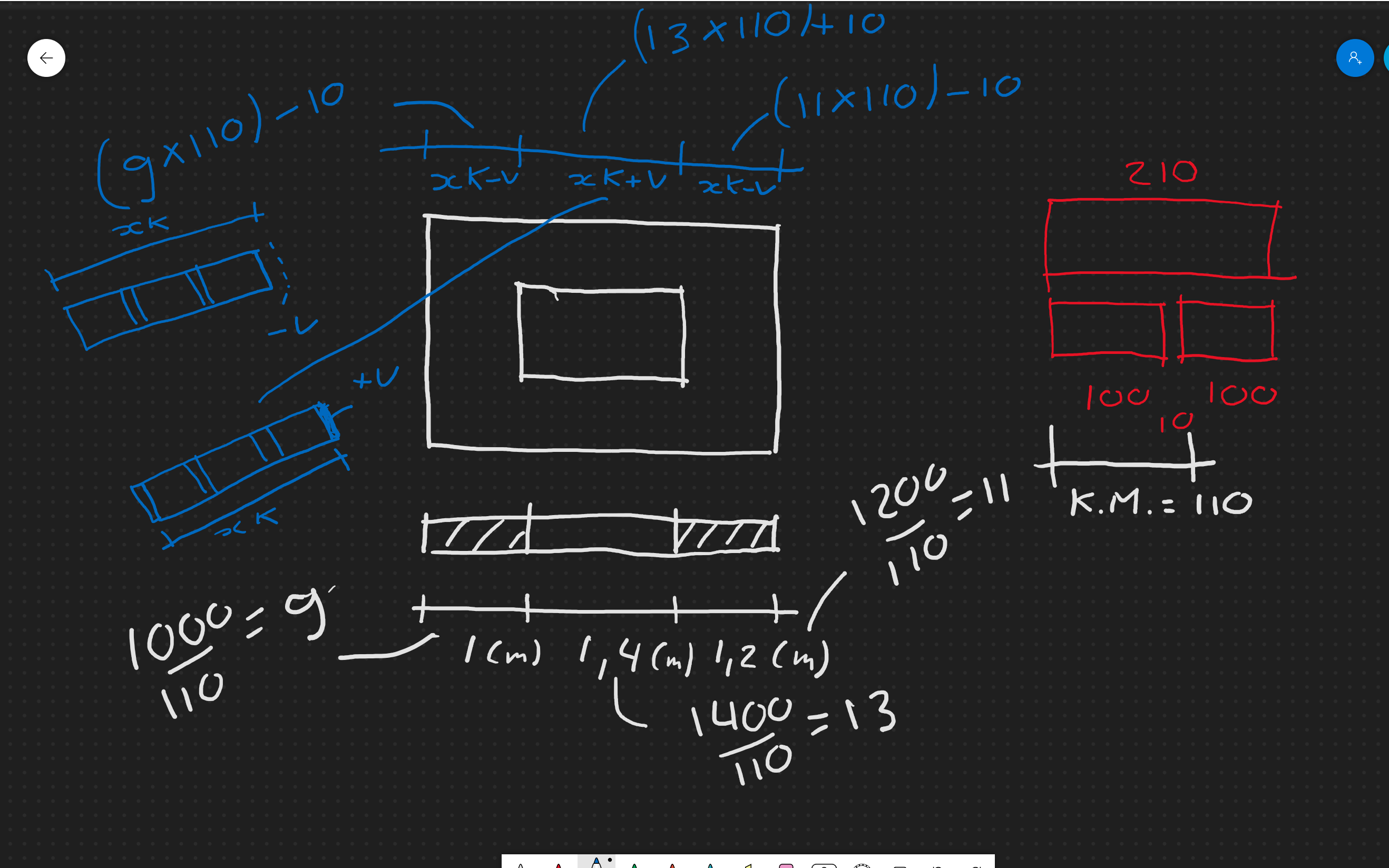 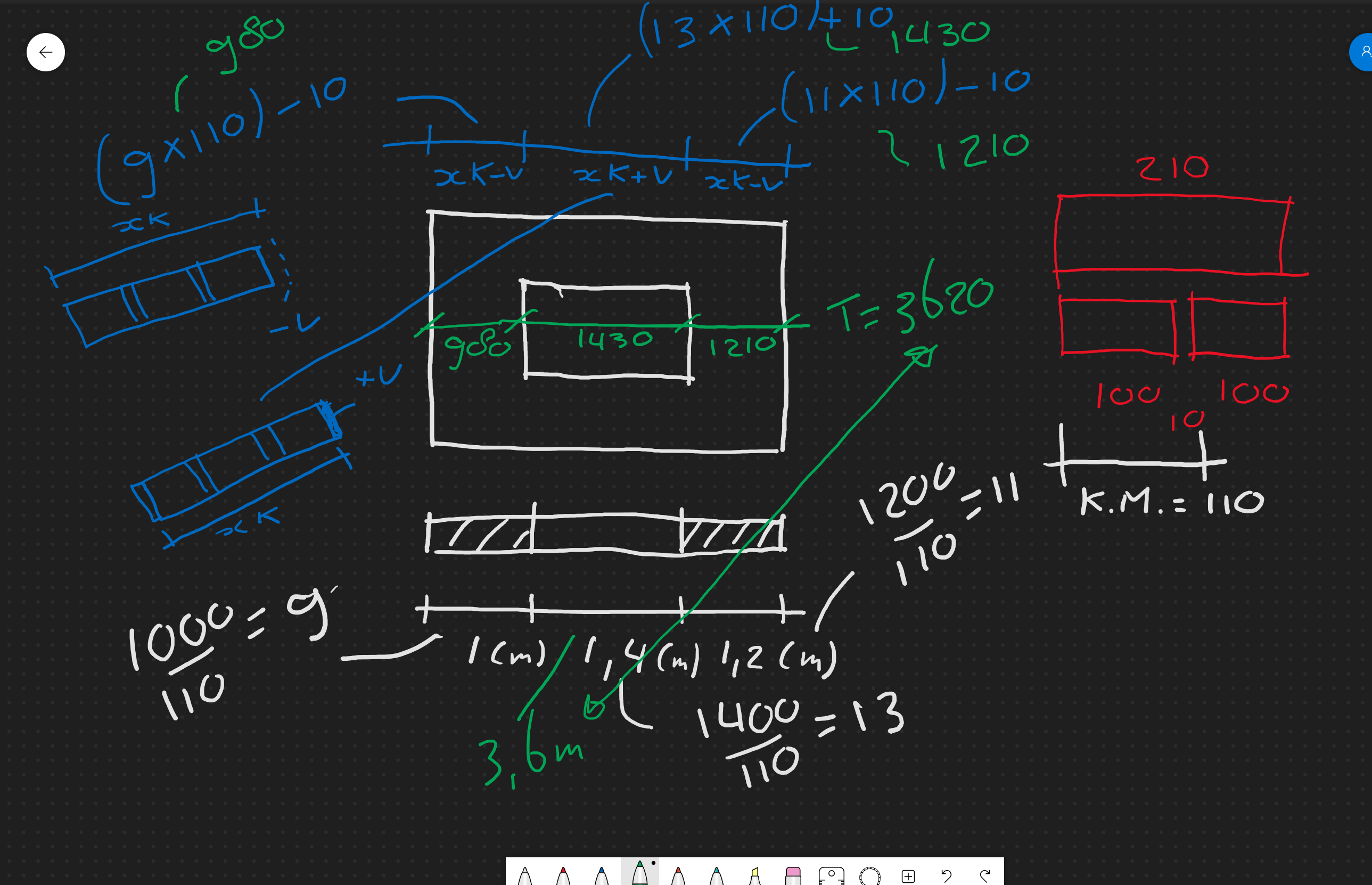 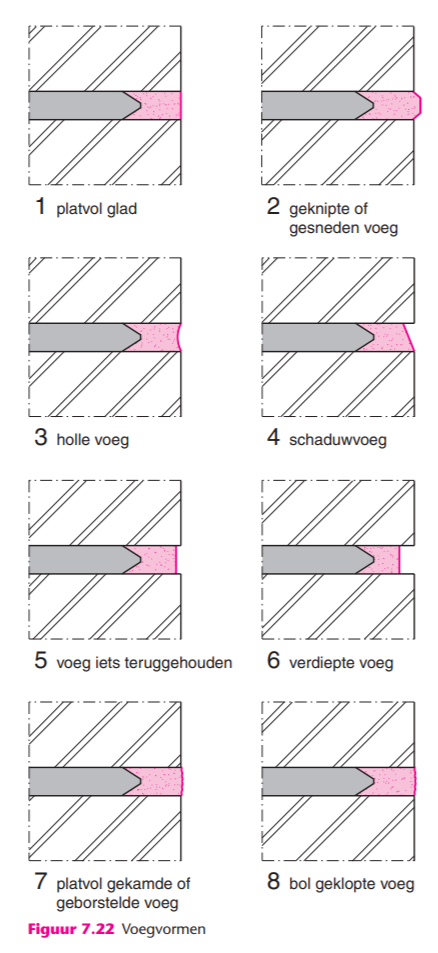 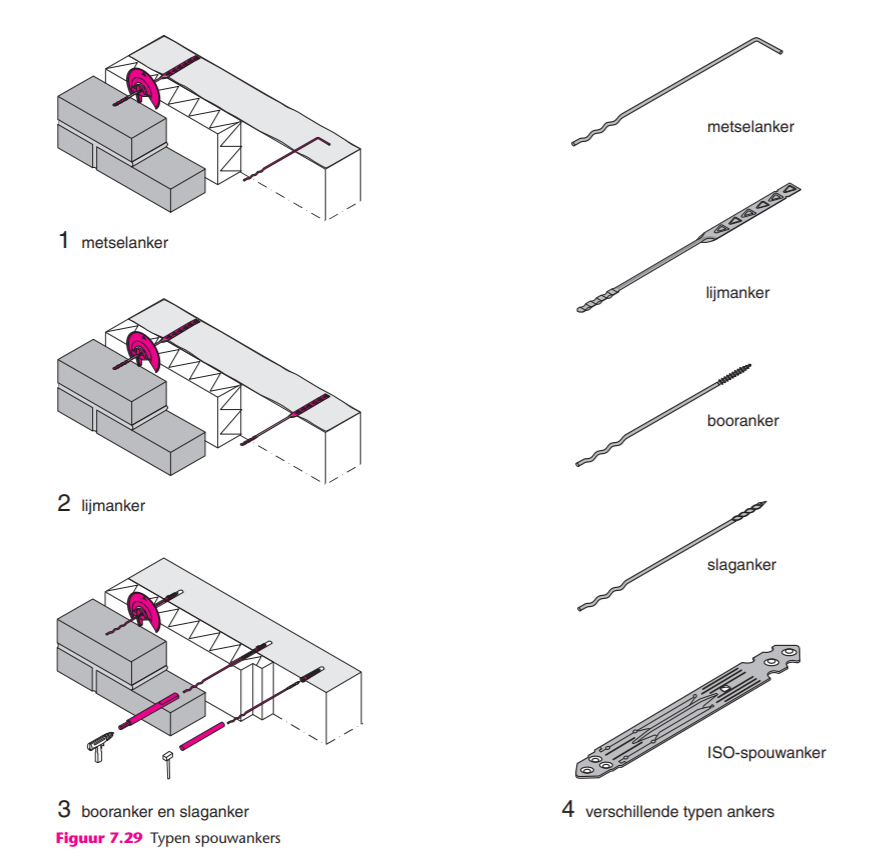 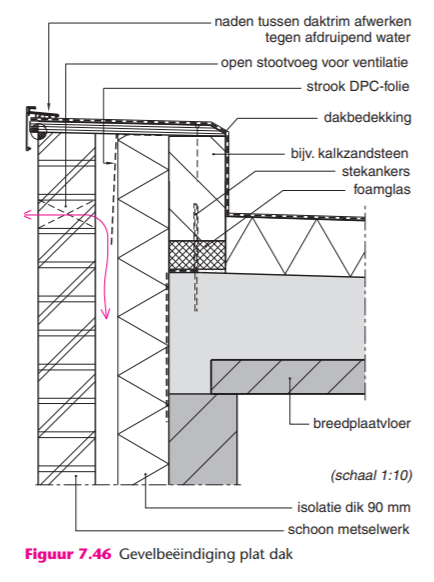 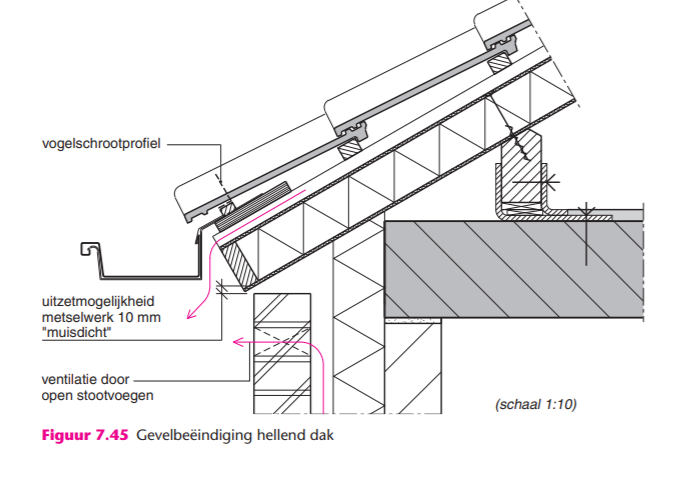 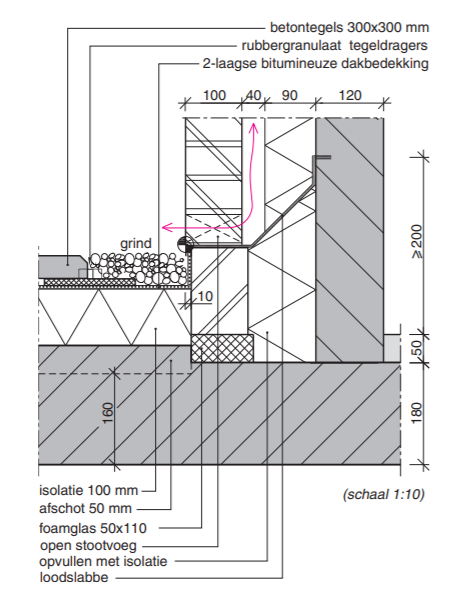 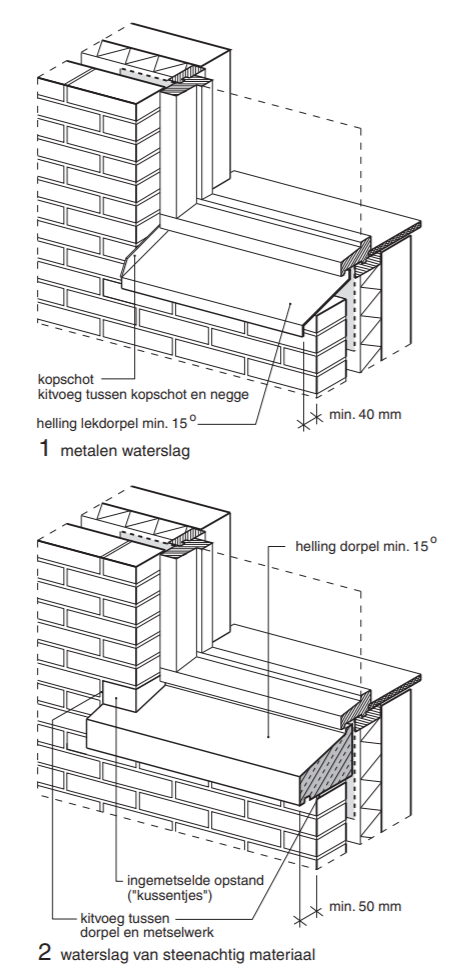 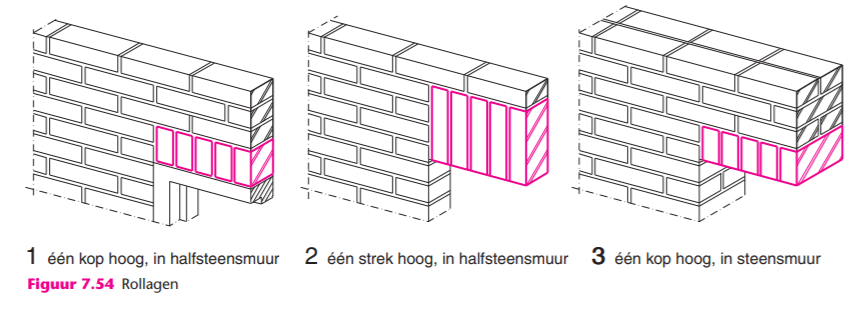 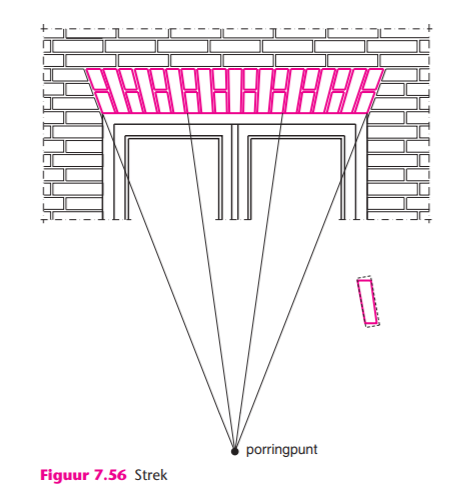 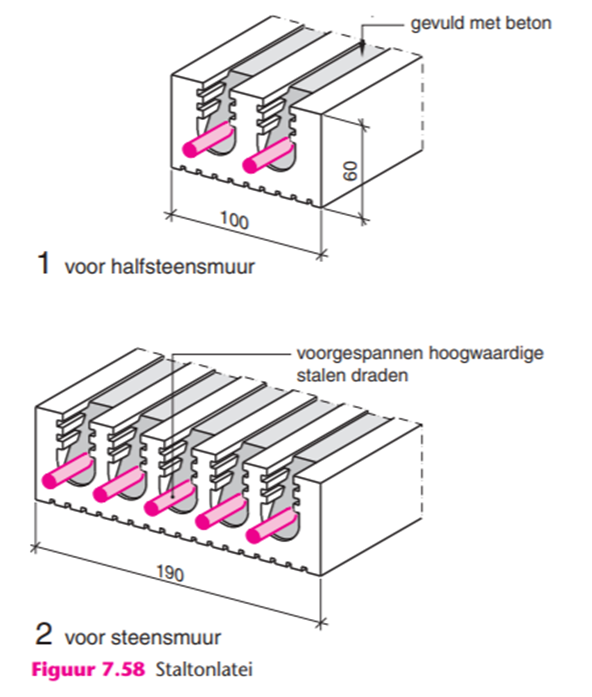 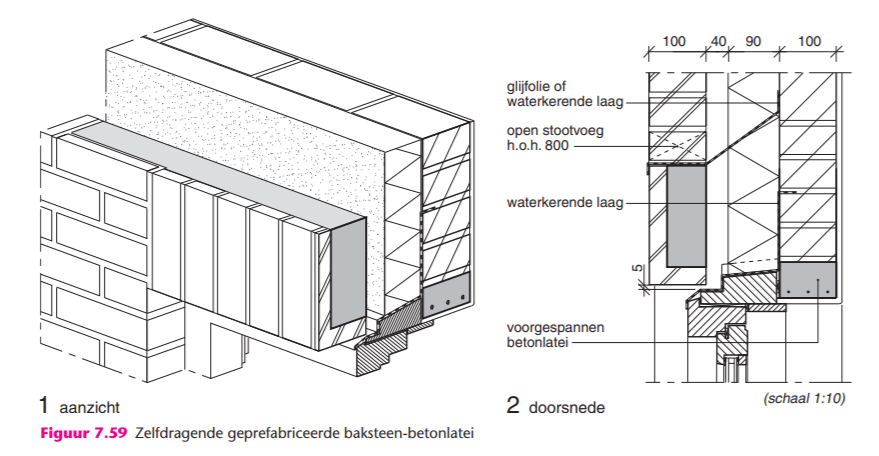 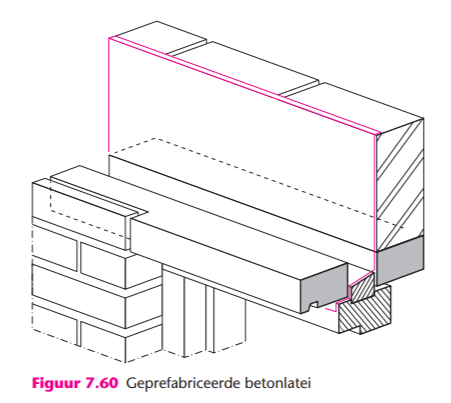 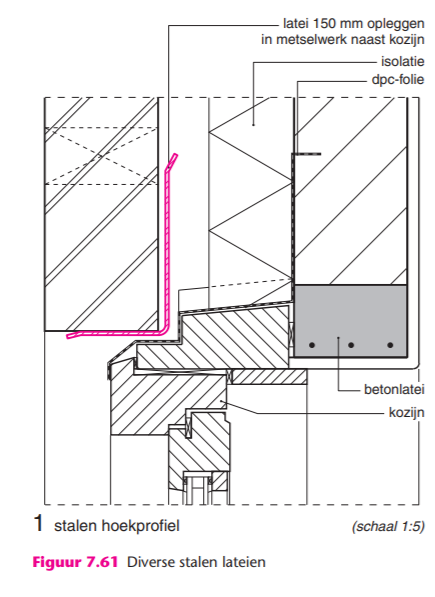